CystitisRenal Block
PROF.HANAN HABIB
Department of Pathology-Microbiology unit
Objectives
1-To define the term cystitis and who is commonly get cystitis.
2- To describe the pathogenesis and risk factors of cystitis.
3- To know the most common causative organisms of cystitis 
4- To recognize different types of cystitis ( infectious and non-infectious).
5- To recognize  that venereal  diseases can present with cystitis.
6- To understand  the laboratory diagnostic of cystitis
7-To know the antimicrobial agents suitable for the treatment and prevention of cystitis.
Introduction
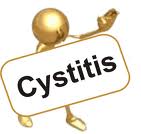 Urinary Tract infection (UTI) divided into upper and lower urinary tract infections
Patient presents with urinary symptoms and significant bacteriuria= 105 bacteria/ml
Asymptomatic bacteriuria  when the patient presents with significant bacteria in urine but without symptoms
Prevalence of Bacteriuria in different age groups
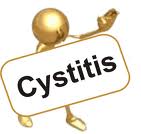 Classification of UTI
Lower UTIs:
	Cystitis (infection of the bladder; superficial mucosal infections)
	Urethritis (sexually transmitted pathogens)
		-  urethritis in men &  women
	Prostatitis and Epididymitis 
Upper UTIs:
	Acute pyelonephritis
	Chronic pyelonephritis
Uncomplicated UTI (empirical therapy is possible)
Complicated UTI (nosocomial UTIs, relapses, structural or functional abnormalities )
Cysytitis
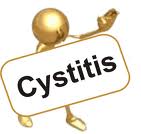 In women : common due to a number of reasons : 
   - short urethra
   - pregnancy
   - decreased estrogen production during menopause.
In men: mainly due to persistent bacterial infection of the prostate.
In both sexes: common risk factors are : 
      -  presence of bladder stone
      -  urethral stricture
      -  catheterization of the urinary tract
      -  diabetes mellitus
Pathogenesis of cystitis
Due to frequent irritation of the mucosal surfaces of the urethra and the bladder.
Infection results when bacteria ascends to the urinary bladder . These bacteria are residents or transient members of the prenial flora, and are derived from the large intestine flora. 
Toxins produced by uropathogens.
Conditions that create access to bladder are:
    - Sexual intercourse & due to short urethral distance.
Pathogenesis of cystitis
-Uncomplicated UTI  usually occurs in non pregnant  , young sexually active female without any structural or neurological abnormality
-Risk factors :
   - Catheterization of the urinary bladder , instrumentation
   - Structural abnormalities 
   - Obstruction
-Hematogenous  through blood stream from other sites of infection (less common).
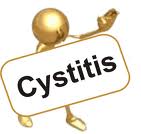 Etiologic agents
E.coli is the most common (90%) cause of cystitis. Other Enterobacteria include ( Klebsiella pnumoniae, Proteus spp.) Other gram negative rods eg. P.aeroginosa.
Gram positive bacteria :Enterococcus fecalis, group B  Strept. and Staphylococcus saprophyticus { honeymoon cystitis}.
Candida species
Venereal diseases ( gonorrhea, Chlamydia)  may present with cystitis.
Schistosoma hematobium in endemic areas.
Pathogens involved
Uncomplicated UTI
	E. coli 	64%
	Enterobacteriaceae  16%
	Enterococcus spp	20%
	Pseudomona spp	<1%
	S. aureus	<1%

Special cases
		
	(S. epidermidis)
	S. saprophyticus
	Yeasts (catheter related result)
	Viruses (Adeno, Varicella)
	Chlamydia trachomatis
Complicated UTI
	E. coli
	Enterobacteriaceae
	Pseudomonas spp
	Acinetobacter spp
		judge,  often multi-resistant  strains)
(% is not possible to
Clinical presentation
Symptoms usually of acute onset.
Dysuria  ( painful urination)
Frequency  ( frequent voiding)
Urgency  ( an imperative call for toilet)
Hematuria ( blood in urine) in 50%  of cases.
Usually no fever.
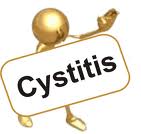 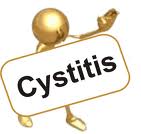 Vaginitis (5%)  Candida spp. 
T. vaginalis
Cystitis (80%) 
E. coli, 
S. saprophyticus
Proteus spp.
Klebsiella spp.
Urethritis (10-15%) 
C. trachomatis, 
N. gonorrhoeae
H. simplex
Other bacteria
Dysuria and frequency
Non-infectious (<1%)
Hypoestrogenism
Functional obstruction
Mechanical obstruction
Chemicals
How to differentiate between cystitis and urethritis ?
Cystitis is of more acute onset
More sever symptoms
Pain, tenderness on the supra-pubic area.
Presence of bacteria in urine ( bacteriuria) 
Urine cloudy, malodorous and may be bloody
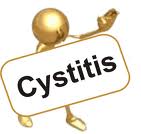 Differential diagnosis ( types of cystitis)
Non-infectious cystitis such as:
Traumatic cystitis in women
Interstitial cystitis ( unknown cause, may be due to autoimmune attack of the bladder)
Eosinophilic cystitis due to S.hematobium
Hemorrahagic cystitis due to radiotherapy or chemotherapy.
Laboratory diagnosis of cystitis
Specimen collection:
Most important is clean catch urine [Midstream urine ( MSU)] to bypass contamination by prenial flora and must be before starting antibiotic.
Supra-pubic aspiration or catheterization may be used in children.  
Catheter urine should not be used for diagnosis of UTI.
2- Microscopic examination: 
About 90% of patients have > 10 WBCs /cu.mm
Gram stain of uncentrifuged sample is sensitive and specific.
One organism per oil-immersion field is indicative of infection.
Blood cells, parasites or crystals can be seen
3- Chemical screening tests:
Urine dip stick –rapid ,detects nitrites released by bacterial metabolism and leukocyte esterase from inflammatory cells. Not specific.
4- Urine culture: important to identify bacterial cause and antimicrobial sensitivity .
Quantitative culture typical of UTI ( >100,000 /cumm). Lower count (<100,000 or less 1000/cumm ) is indicative of cystitis if the patient is  symptomatic.
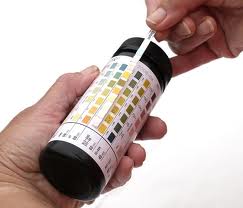 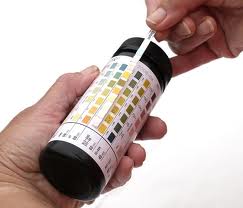 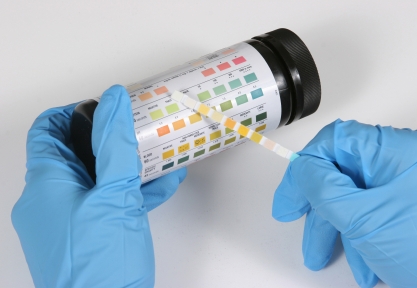 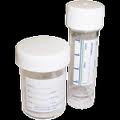 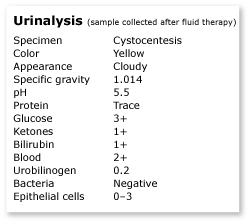 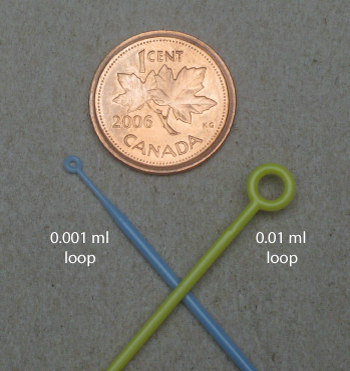 Recurrent cystitis
Three or more episodes of cystitis /year  
Requires further investigations such as Intra-Venous Urogram ( IVU) or Ultrasound to detect obstruction or congenital deformity.
Cystoscopy required in some cases.
Treatment of cystitis
Empiric treatment commonly used depending on the knowledge of common organism and sensitivity pattern.
Treatment best guided by susceptibility pattern of the causative bacteria.
Common agents: Ampicillin, Cephradine, Ciprofloxacin, Norfloxacin, Gentamicin or TRM-SMX.
Duration of treatment: three  days for uncomplicated cystitis
10-14 days for complicated and recurrent cystitis.
Prophylaxis required for recurrent cases by Nitrofurantoin or TRM-SMX.
Prevention : drinking plenty of water and prophylactic antibiotic.